Unit 8The Turn of the Century
Part 2: World War I
armistice
an agreement to stop fighting; the end of World War I
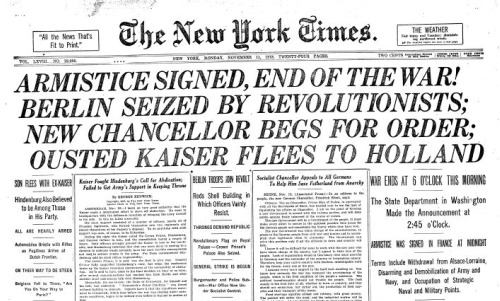 neutral
not taking sides during a conflict
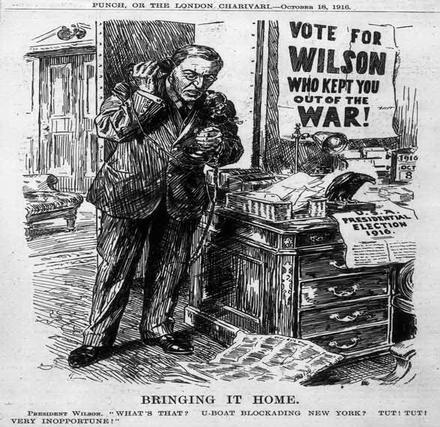 homefront
The civilian activities of a country at war
Examples: rationing, buying war bonds, victory gardens
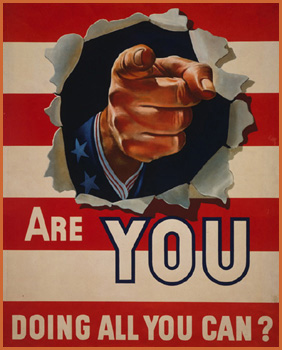 victory gardens
a vegetable garden, esp. a home garden, cultivated to increase food production during a war or period of shortage
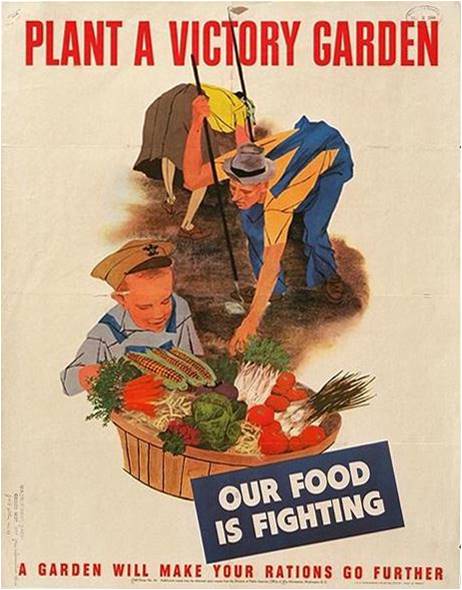 war bonds
a type of government bond used to raise funding for a war effort
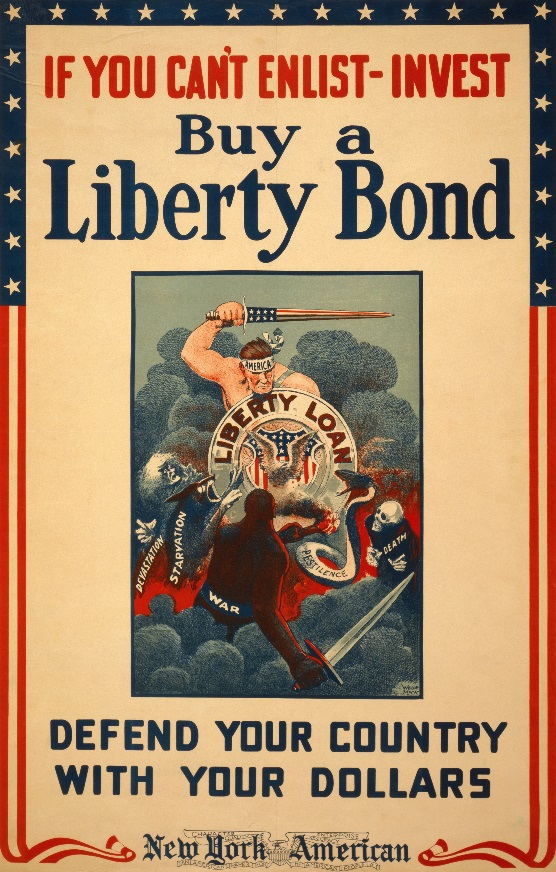 imperialism
the establishment of political or economic control over other countries; empire building
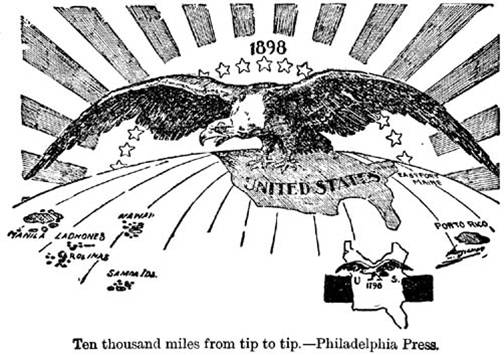 nationalism
excessive devotion and loyalty to one’s own nation/country
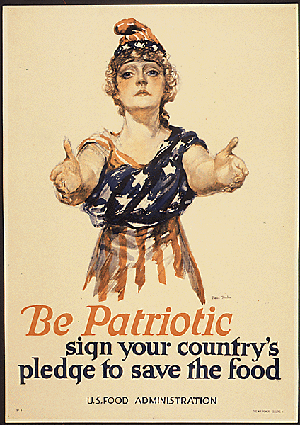 militarism
the principle or policy of maintaining a large military force
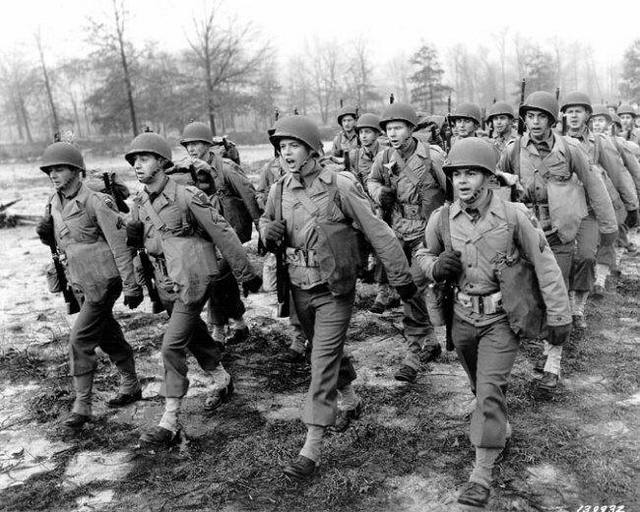 Central Powers
the World War I alliance that included Germany, Austria-Hungary, and the Ottoman Empire
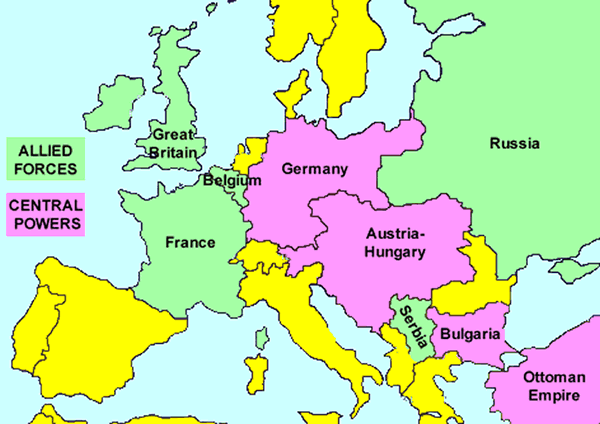 Allied Powers
the World War I alliance that included Serbia, France, Great Britain, Russia, Japan, and later, Italy.  The United States joined the Allies in 1917
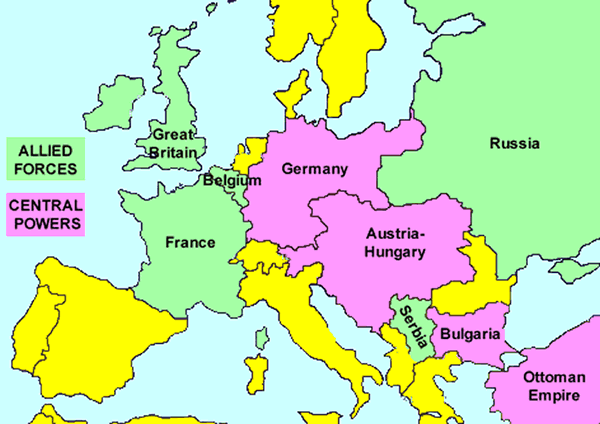 League of Nations
an organization of nations established at the end of World War I whose purpose was to maintain world stability
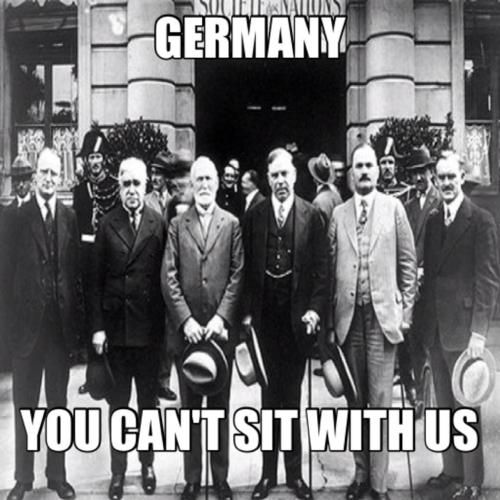 trench warfare
combat in which each side occupies a system of protective trenches
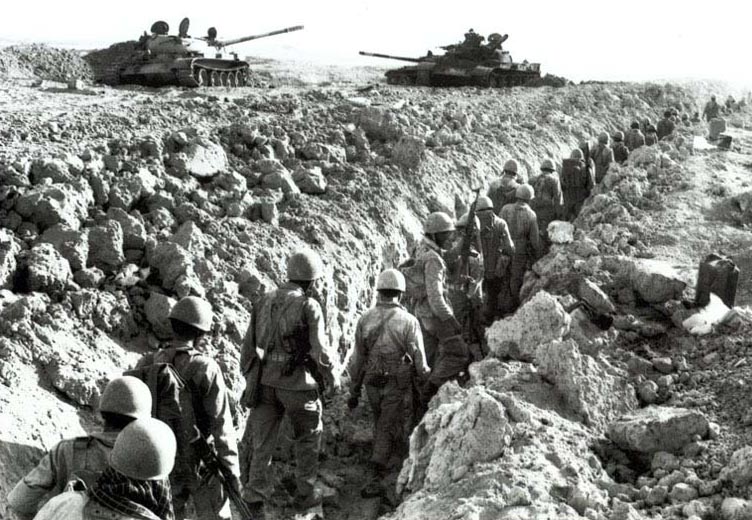